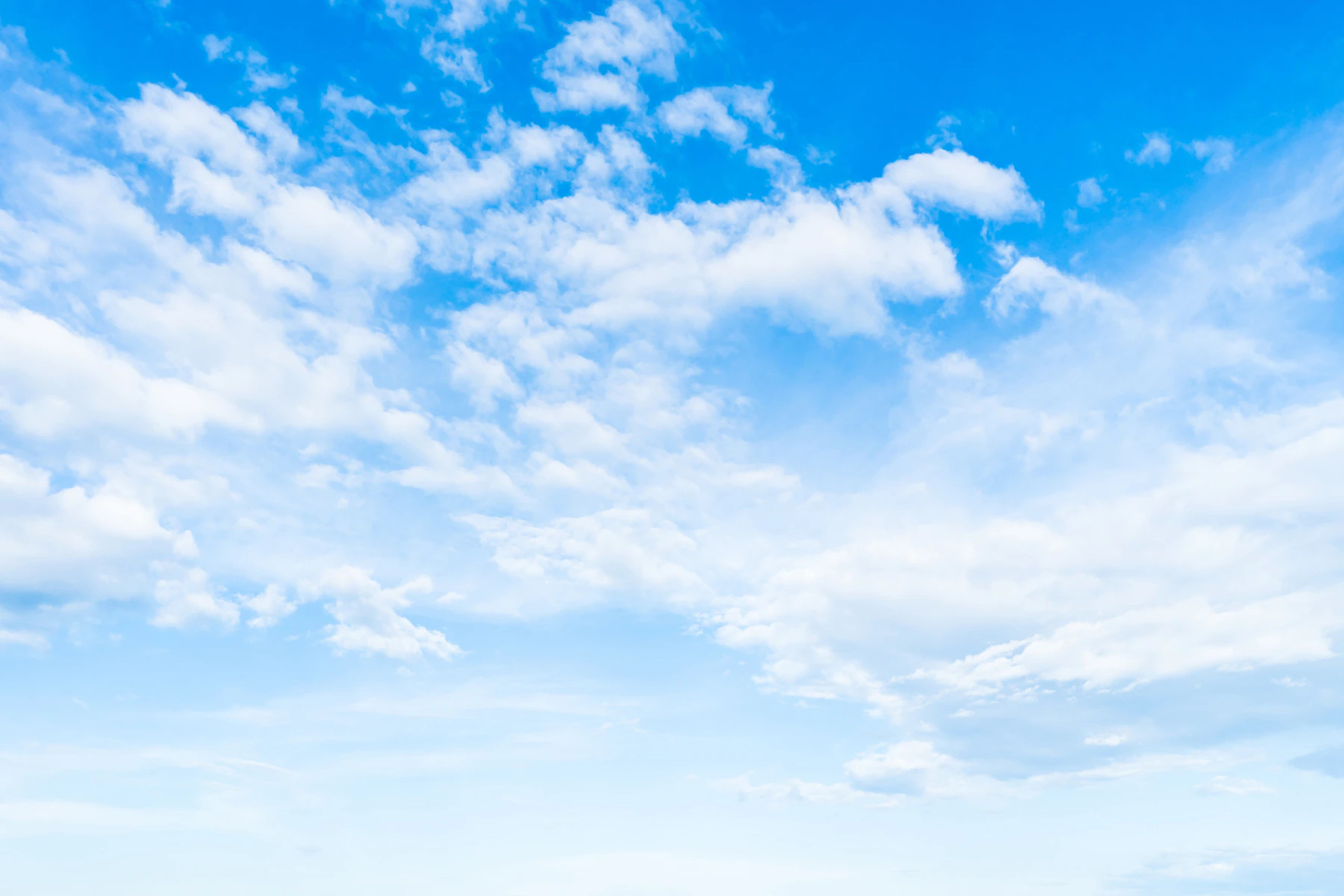 Commune de Cornaux 


Invitation à la population

Plan communal des énergies et actions durant la crise Énergétique


Mardi 08 Novembre 2022 19 h Salle communale
Plan de la Soirée
1- Stratégie énergétique de la commune, action en cours et prévisions futures

2- Electricité chez nous, Ttarifs d’électricité́ 2023Comment limiter sa facture d’électricité́ ?Déploiement des compteurs intelligents à Coronaux 

3- Risque de pénurie énergétique que va faire le Canton de Neuchâtel  SENE MARC Schaffner
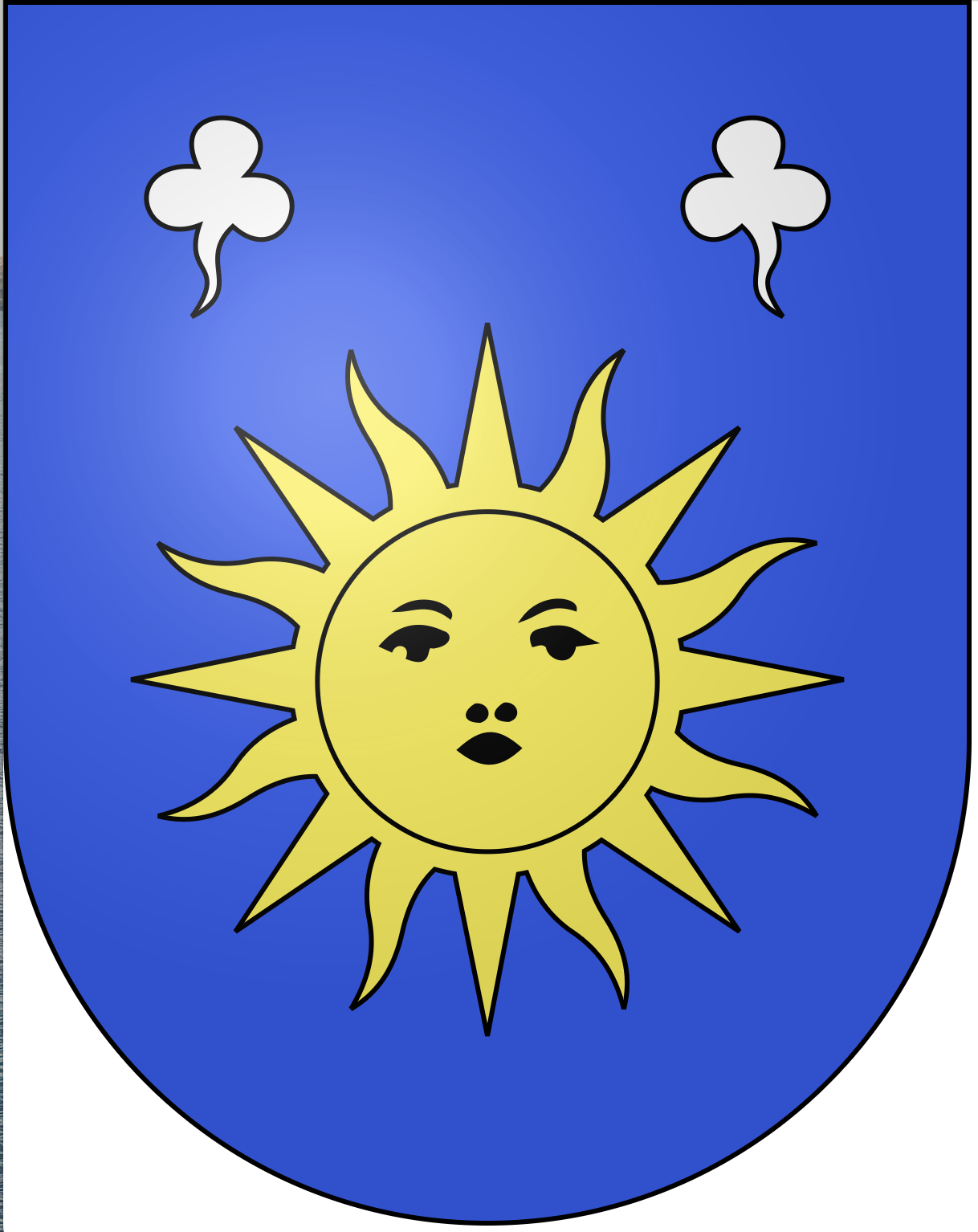 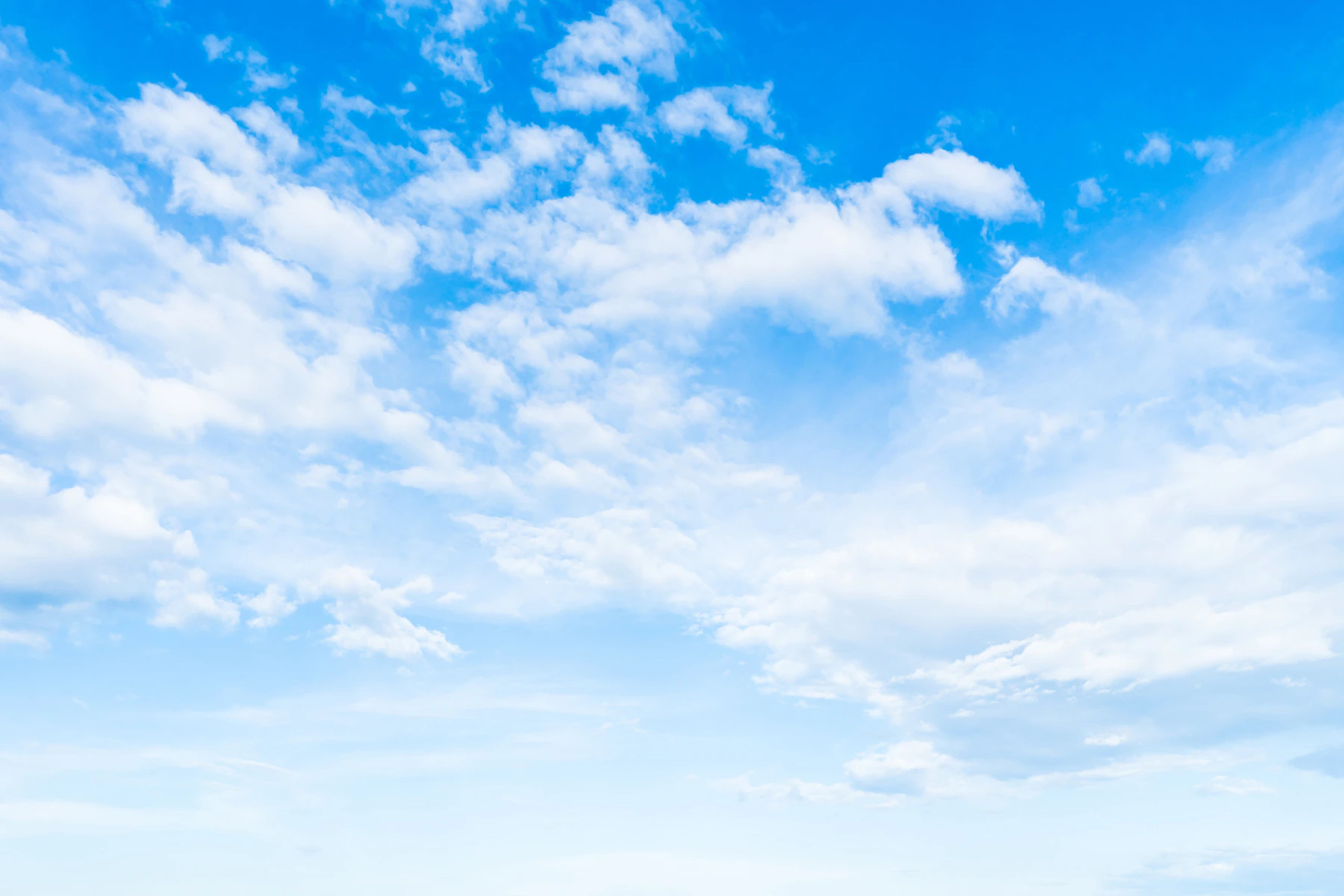 Plan de la Soirée
1- Stratégie énergétique de la commune
Action en cours et prévisions futures.
Olaf Makaci Vice Président  de la commune de Cornaux

2- Electricité à Cornaux
Fabrice Bonvin Directeur Distribution électricité Groupe E
tarifs d’électricité́ 2023Comment limiter sa facture d’électricité́ ?Déploiement des compteurs intelligents

3- Risque de pénurie énergétique que va faire le Canton de Neuchâtel
    Marc Schaffner Chef de la section Energie et immissions SENE

4- Questions / réponses